«Самоменеджмент» 

Галузь знань:
07 Управління та адміністрування 

Спеціальність:
073 Менеджмент 
Освітньо-професійна програма:  «Менеджмент»
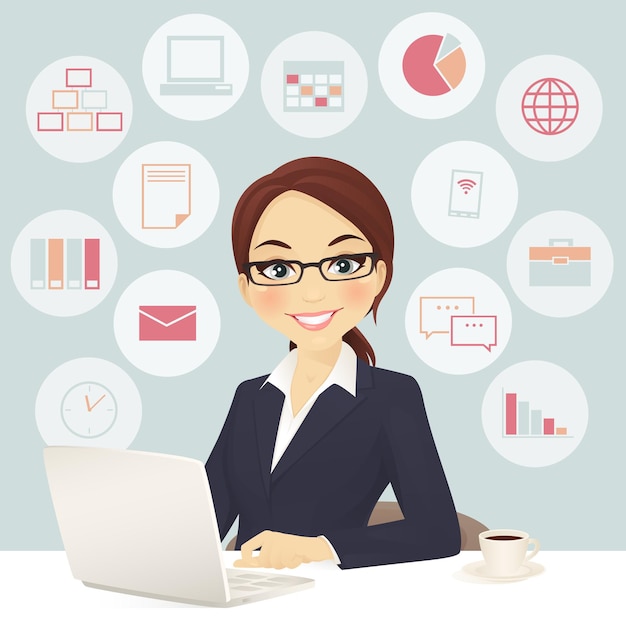 1
Предметом навчальної дисципліни є процес самоуправління життєдіяльністю і діяльністю людини як індивіда, суб’єкта, особистості, індивідуальності й універсума.
2
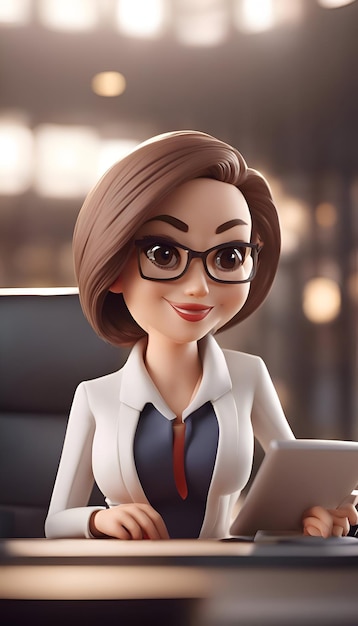 Мета викладання дисципліни – оволодіння теоретичними знаннями і практичними навичками з питань особистісного розвитку менеджера; формування у студентів індивідуальних особливостей та поведінкових навичок, які необхідні майбутньому керівнику; розвиток у майбутніх менеджерів умінь організовувати особисту працю.
3